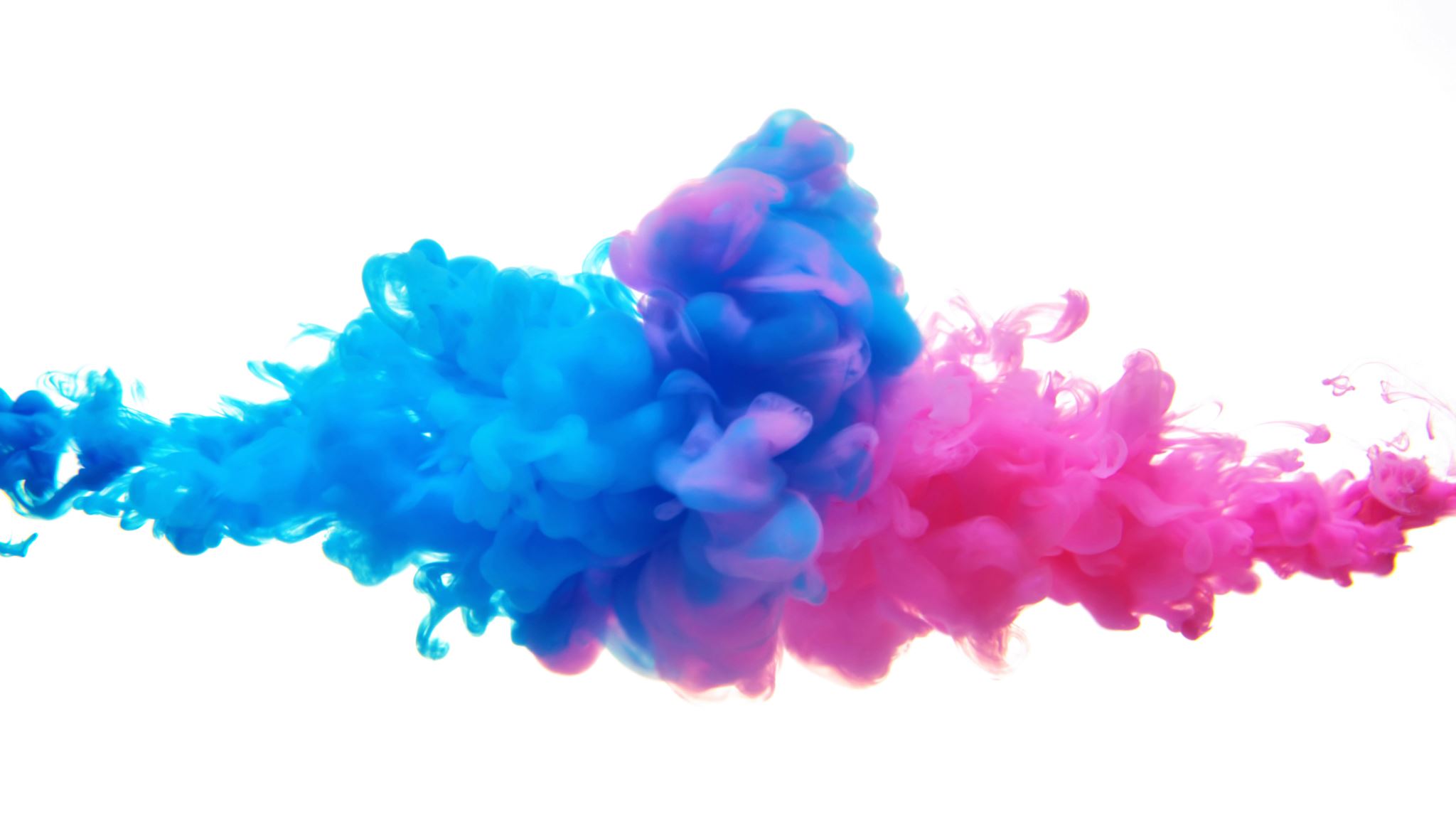 Behavioral Health– Primary CareIntegration
CA Health Care Coalition
Lance Lang MD
April 4, 2023
Investing in Behavioral Health Care is Cost Effective
Cost-benefit analyses of behavioral health care found $4-7 return on every dollar spent (Source: New Jersey Assoc of Mental Health and Addiction Agencies: The Business Case for investing in Behavioral Health and the return)
Expanded diagnosis and treatment for depression returns $7 for every $1 invested due to increased productivity and reduced total health care costs, as well as reduced costs for criminal justice and social services (Source: the economist David Cutler’s book Your Money or Your Life—Strong Medicine for America’s Health Care System)
Access to behavioral health care is a pain point, and fragmented physical and behavioral health services result in poor health outcomes and increased cost.
Behavioral health issues commonly present in primary care, with 79% of antidepressants prescribed by PCPs. (Source: Andres Barkil-Oteo, “Collaborative Care for Depression in Primary Care: How Psychiatry Could ‘Troubleshoot’ Current Treatments and Practices,” Yale Journal of Biology and Medicine, June 13, 2013)
20% of PCP visits relate to mental health, however, 50% of those with depression are not properly diagnosed by their regular doctor as many do not have the time/expertise to diagnose and treat mental illness.(Source: The Eugene S. Farley, Jr. Health Policy Center at the University of Colorado Denver, “Integrating Behavioral Health and Primary Care,” February 2016)
Only 3% of psychiatrists and psychiatric nurse practitioners coordinate care with PCPs.(Source: Rick Hohner, “The Case for Collaborative Care,” Scientific American, May 29, 2019)
Most California purchasers and payers subcontract with a Managed Behavioral Health Organization (MBHO) that has clinical expertise, provider network, and administrative resources to manage behavioral health benefits. Separately administering payment and utilization of physical and behavioral health services only exacerbates the divisions in the delivery system.
Slide credit:  CA Health Care Foundation, 2020
Additional elements of the problem
PCPs are under-resourced and with little time, spend their days on a hamster wheel with little time to manage behavioral health diagnoses
PCPs have highly variable training in behavioral health 
Previous residency requirements have been weakened
MBHOs provide members and PCPs with phone numbers on the backs of cards to call for appointments with 6 weeks or more wait for help (whether referred by PCP or through self-referral)

The result is a profound reluctance by PCPs to even ask questions about behavioral health fearing Pandora’s Box
Purchasers can’t even track BH issues
Many health plans and delegated medical groups consider even common BH diagnoses such as depression, anxiety or substance use disorders to be fully carved out and don’t reimburse for those ICD-9 codes
PCPs therefore may prescribe appropriately but don’t code for real diagnosis

HEDIS measure of depression management only tracks Rx 
Doesn’t validate diagnosis
Doesn’t track outcome
It’s a terrible measure!
Two Major Inter-related Reforms  Solution
Promote Advanced Primary Care

Promote Integration of Primary Care and Behavioral Health

Primary Care and Behavioral Health along with Public Health are the foundation of any rational and effective health care system and yet are the three most under-resourced elements of the American system for all lines of business
National Academy of Sciences, 2021
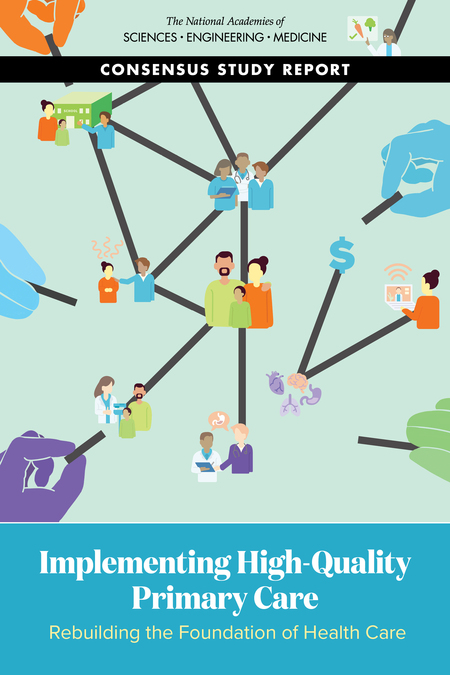 High-quality primary care is the foundation of a high-functioning health care system
The value of primary care is beyond dispute
Primary Care is not a commodity service whose value needs to be demonstrated in a competitive marketplace but a common good promoted by responsible public policy
It involves recognizing the full range of health problems and/or opportunities present in any interaction, prioritizing which problems or opportunities should receive attention and action above others in order to promote health and healing, and personalizing the care plan or approach in ways informed by the person’s social and environmental context.
CA Data:Enormous variation in Primary Care share of expenseHigher share leads to better outcomes
The percentage of primary care spending varied more than twofold among the healths plans, from a low of 4.9% to high of 11.4%, mostly below other states’ recommended levels of 9% to 12%.
 Greater investment in primary care among health plans was associated with better quality care and fewer hospital visits.
 Among the provider organizations, larger investments in primary care were associated with better quality, better patient experience, and fewer hospital and emergency room visits, as well as a lower total cost of care.
 If provider organizations in the lower brackets of primary care spending matched those in the highest bracket of spending, 25,000 acute hospital stays and 89,000 emergency room visits would be avoided, and $2.4 billion in overall health care spending would be saved in a single year.
https://www.chcf.org/resource/primary-care-matters/commercial-study/
The Primary Care Investment Coordinating Group of California (PICG)
Access to high-quality primary care is critical for improving population health outcomes, reducing disparities, and slowing health care cost growth in California.
Primary care is under-resourced and requires greater investment.
Payment for primary care should be sufficient to support the adoption and maintenance of advanced primary care attributes, including the ability to assess and address patients’ behavioral health and social needs. (PCPs need greater share of health care spend)
Payment for primary care should shift away from volume (fee-for-service) and toward value (prospective, outcome-based, population-based).
Multi-payer alignment on primary care investment, measurement, and value-based payment are essential to strengthening primary care in California.
https://www.chcf.org/resource/primary-care-matters/recommended-actions/
Research re Integrating Primary Care and BH Consistently Improves BH Access and Outcomes
Wayne Katon et al, Collaborative Management to Achieve Treatment Guidelines for Depression, JAMA 1995, 273: 1026-1031.
	I was a PCP who participated in the study in the early 1990’s
Consulting firms HMA and PWC performed a comprehensive literature review for Covered California in 2019 compiled results from 90 studies of the Collaborative Care Model demonstrating improved symptoms from mood disorders and mental health related quality of life as well as improved medical outcomes for chronic diseases (https://hbex.coveredca.com/stakeholders/plan-management/library/coveredca_current_best_evidence_and_performance_measures_07-19.pdf pp78-81)
Psychiatric Collaborative Care Model (CoCM)
Collaborative Care Model (CoCM) embeds a psychiatrist and behavioral health care manager into primary care to support the PCP to manage patients’ mild to moderate behavioral health issues.
PCP prescribes while the CoCM team oversees a patient registry, tracks symptoms, provides talk therapy, and advices PCP on optimizing treatment.
CoCM has been shown effective in delivering integrated care, with over 80 randomized controlled trials supporting the model. RCTs evidence exists for virtual collaborative care as well.
CoCM was added to the Medicare physician fee schedule in January 2017,  has been widely but not universally adopted by Commercial plans, and will be added to the Medi-Cal fee schedule in 2020.
PCPs can thus bill CoCM codes for the services for their Medicare, commercial, and soon, Medicaid patients, enabling them to have the same workflow for everyone
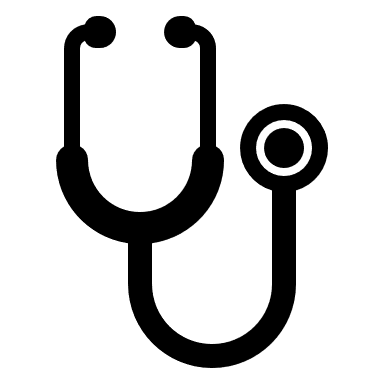 Medical Home
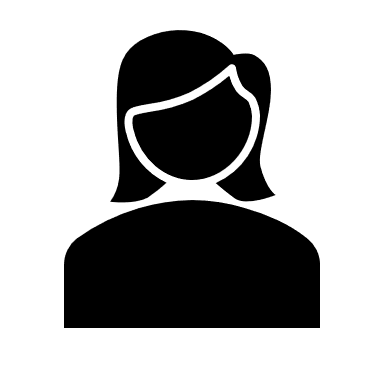 Patient
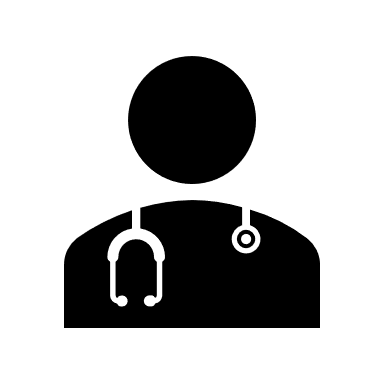 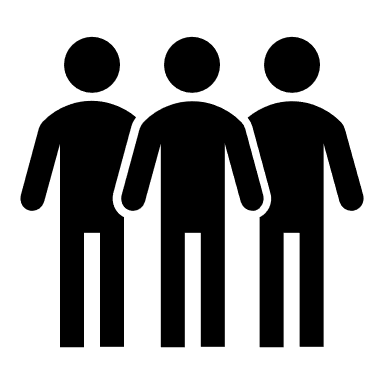 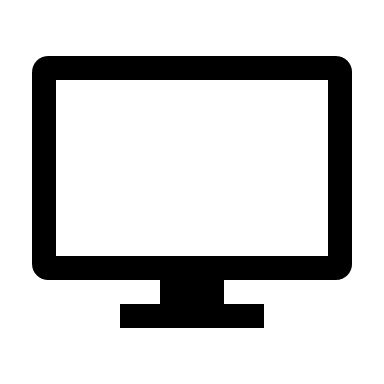 Behavioral Health
Care Management
Psychiatric
Consultant
Registry
Source: The AIMS Center at the University of Washington’s representation of the Collaborative Care Protocol
AHRQ Variations of Integration Theme
https://integrationacademy.ahrq.gov/products/playbooks/behavioral-health-and-primary-care
What you can do NOW: Align, Align, Align with other purchasers
Adopt common measurement starting with the Advanced Primary Care Measure Set designed by CQC/PBGH with IHA and adopted by PBGH, Covered California, CalPERS, and DHCS for MediCal (https://www.pbgh.org/wp-content/uploads/2023/03/APC-Measure-Sets_r7.pdf)
Includes us of PHQ 9 for diagnosis and tracking of depression
PHQ 9 has been endorsed by NQF and NCQA to replace the current MMD HEDIS measure for over 10 years but needs investment in infrastructure to collect
What you can do NOW
Adopt the Advanced Primary Care MOU sponsored by CQC and IHA https://www.pbgh.org/wp-content/uploads/2023/01/California-Advanced-Primary-Care-Initiative-MOU.pdf 
Signed by Aetna, Aledade, Anthem Blue Cross, Blue Shield of California, Health Net, Oscar and UnitedHealthcare.
Four Areas of Focus

1. Transparency: Report primary care investment, adoption of value-based payment models that support the delivery of advanced primary care and performance on the Advanced Primary Care measure set jointly developed by CQC and IHA.
2. Payment: Adopt an agreed upon value-based payment model for primary care providers that offers flexibility, supports team-based care delivery and incentivizes the right care at the right time.
3. Investment: Collaboratively set increased primary care investment quantitative goals without increasing the total cost of care.
4. Practice Transformation: Provide technical assistance to primary care practices working to implement clinical and business models for success in value-based payment models, integration of behavioral health and reduction of disparities including commitment to recontract with primary care to carve in BH per Primary Care scope of practice.
What you can do NOW
Support the CQC Behavioral Health Integration Initiative (https://www.pbgh.org/initiative/cqc-behavioral-health-integration-initiative/)
Direct technical assistance and funding to primary care practices engaged in improvement efforts through the CalHIVE Behavioral Health Integration Improvement Collaborative 
Better understanding patient perspectives of their behavioral health needs, access to care and treatment through expanded surveying 
Development of common standards for patient privacy, consent and data sharing among payers and providers to reduce administrative burden to integrating care 
		Participants (6 of 8 selected to date): 
Adventist/White Memorial
Community Memorial Health Systems
Riverside Family Physicians
San Fernando Community Health Center
Scripps Coastal/Medical Group
Perlman Clinic / UCSD
Questions and Discussion
Additional References
Screening for Depression in Adults link: https://www.ahrq.gov/prevention/resources/depression/depsum1.html  
 
Kaiser Family Foundation Issue Brief: https://www.kff.org/coronavirus-covid-19/issue-brief/the-implications-of-covid-19-for-mental-health-and-substance-use/ 
 
Digital tools for employee mental health here: https://www.pbgh.org/news-and-publications/pbgh-blog/646-supporting-employee-mental-health-during-covid-4-best-practices-for-employers-considering-digital-solutions-   

Bodenheimer, Revitalizing Primary Care, 2022: 
Part 1.  https://www.annfammed.org/content/20/5/464
Part 2	   https://www.annfammed.org/content/20/5/469 

Annual research published by the Primary Care Collaborative
https://www.pcpcc.org/resources/170